BÀI 39BẢNG NHÂN 2
TIẾT 2
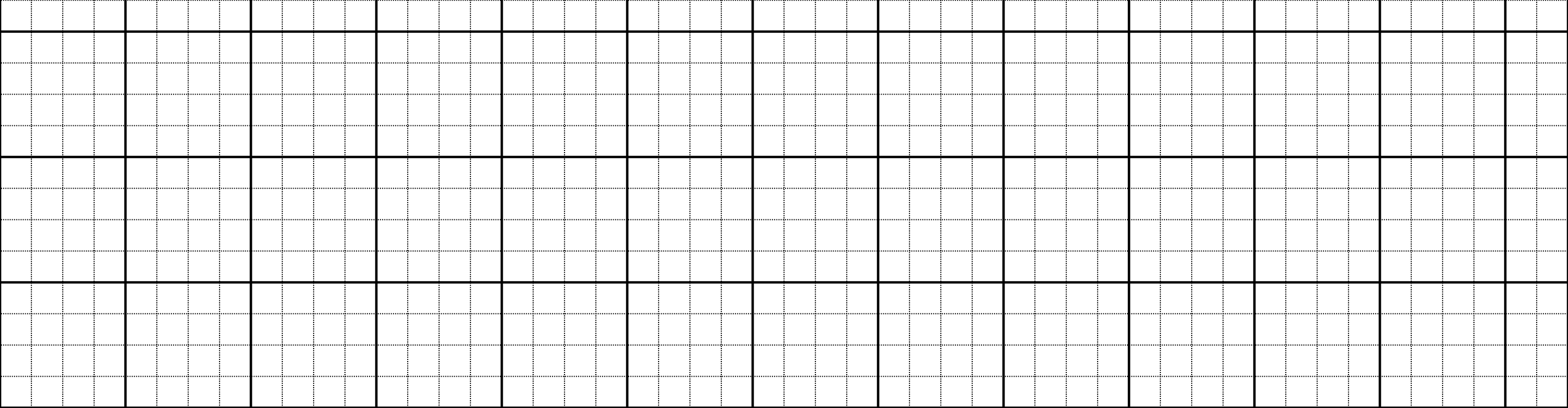 Thứ hai ngày 24 tháng 1 năm 2022
Toán
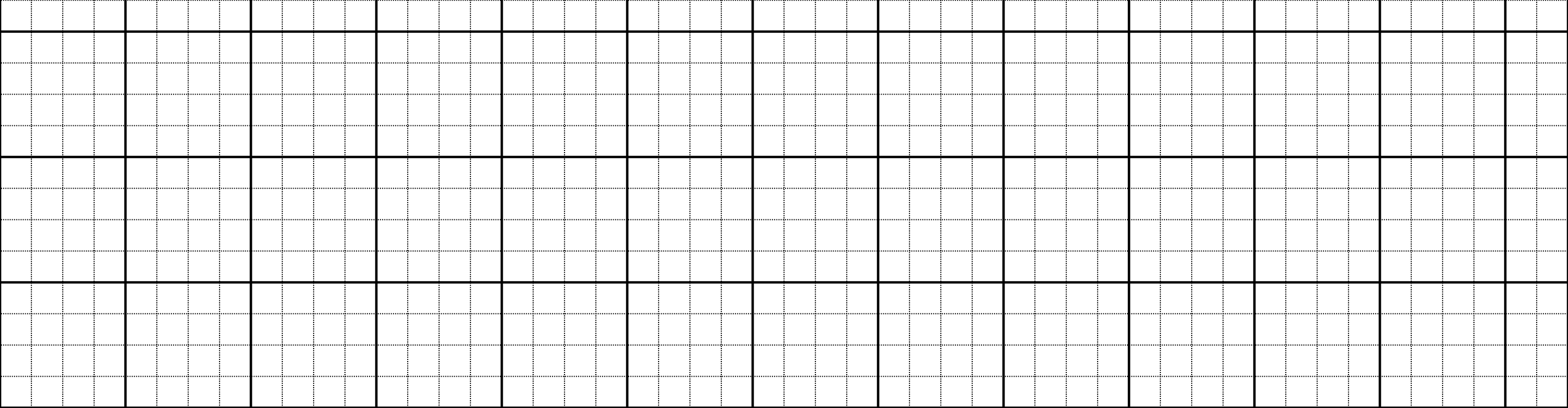 Luyện tập
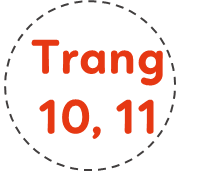 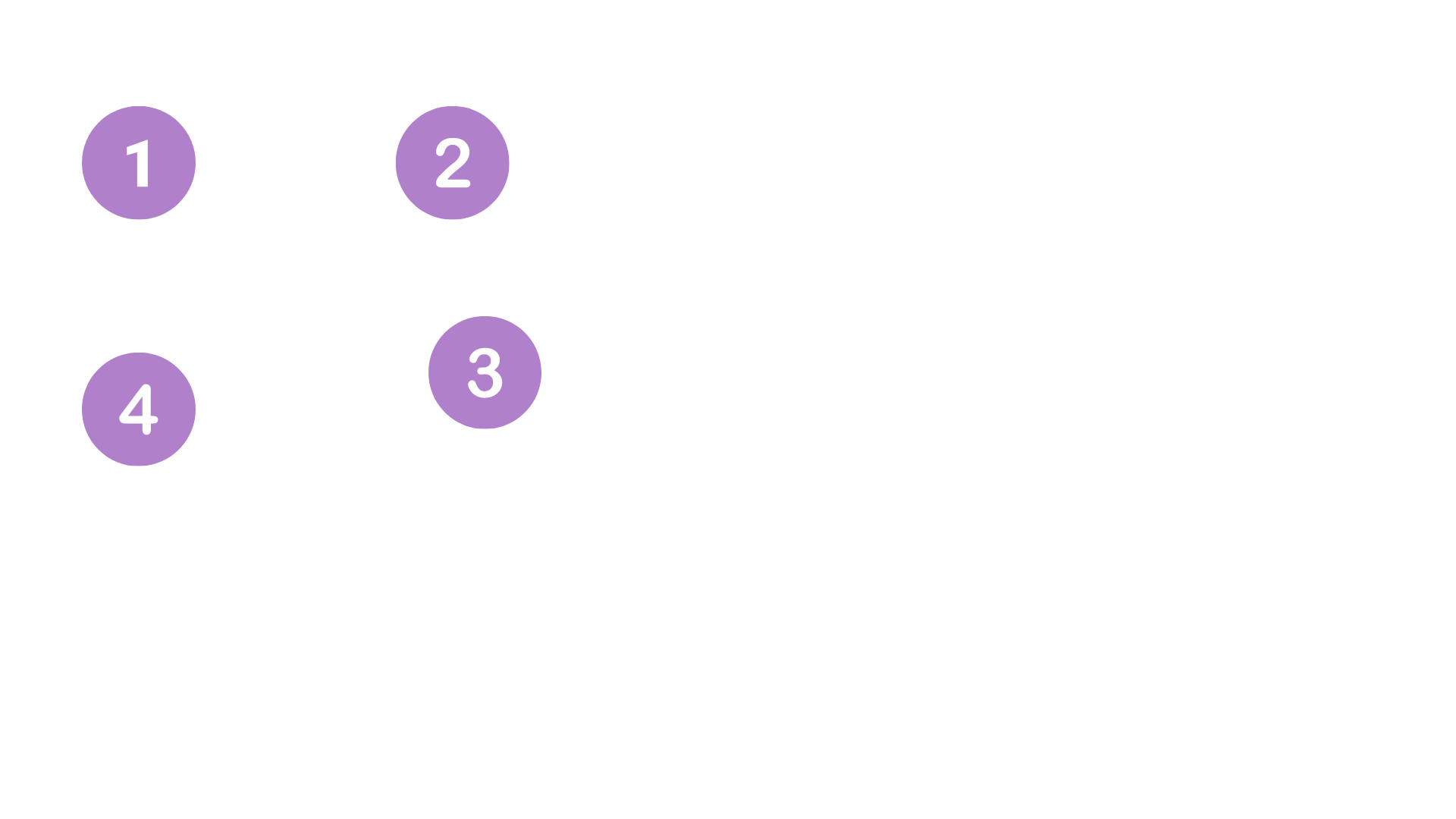 ?
Số
a)
18
12
10
6
b)
– 8
x 5
x 7
?
10
14
?
?
2
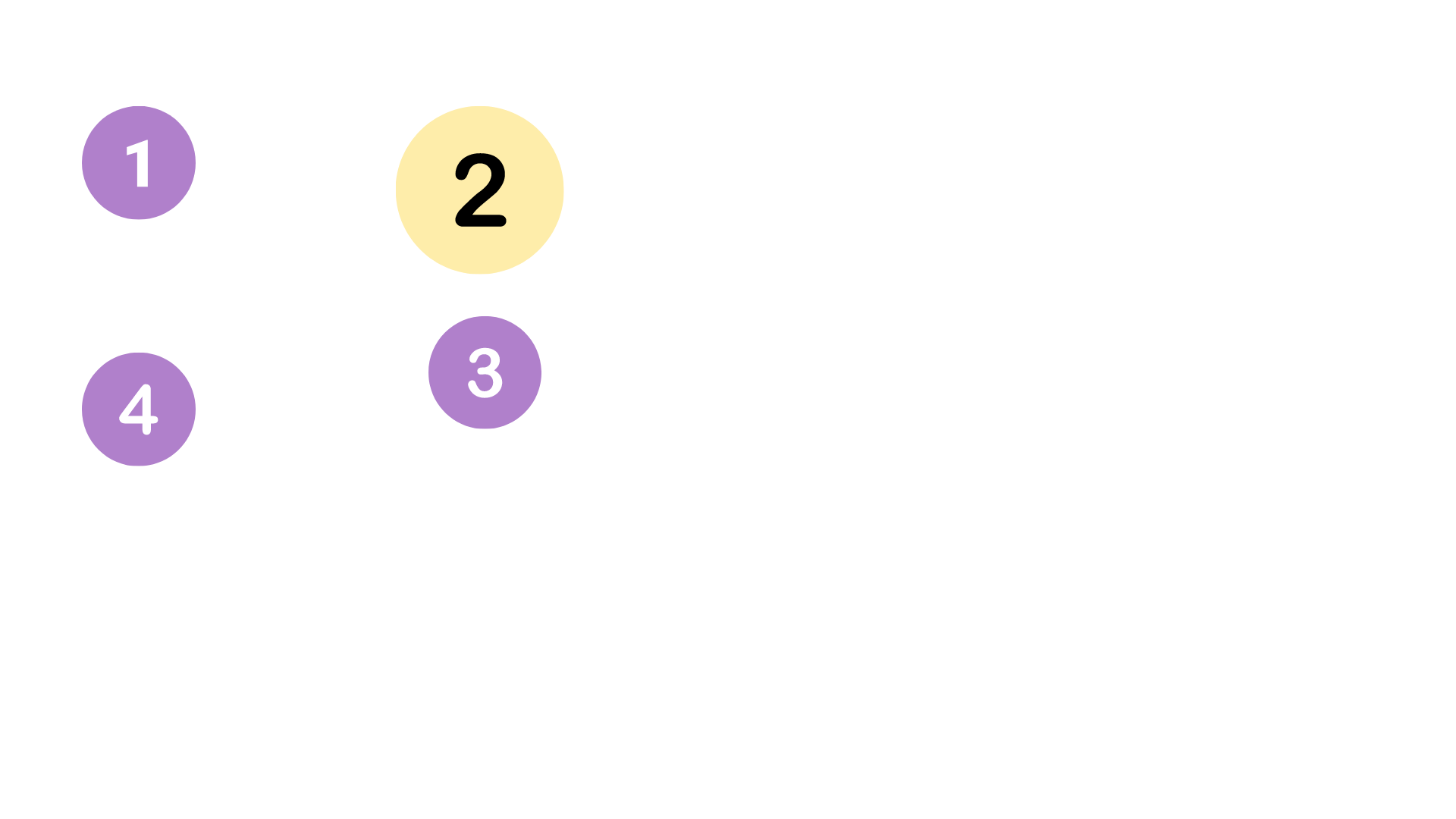 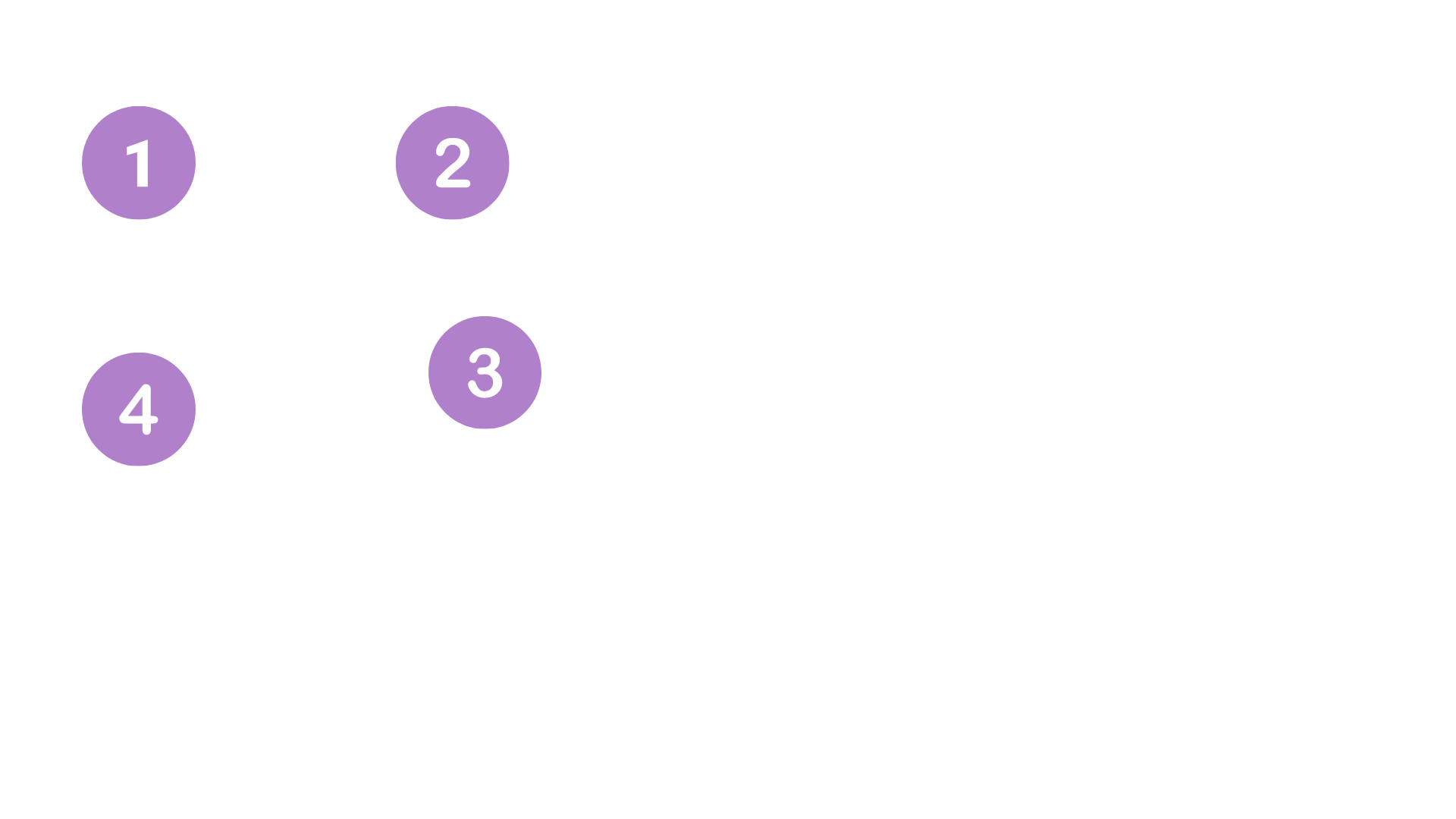 Đếm thêm 2 rồi nêu số còn thiếu.
10
12
14
16
8
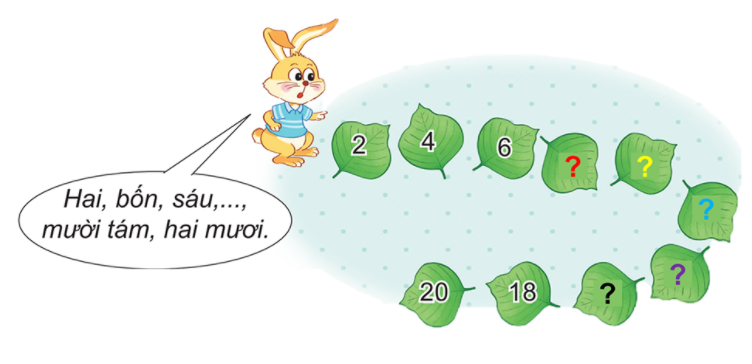 Hai, bốn, sáu,…,
mười tám, hai mươi.
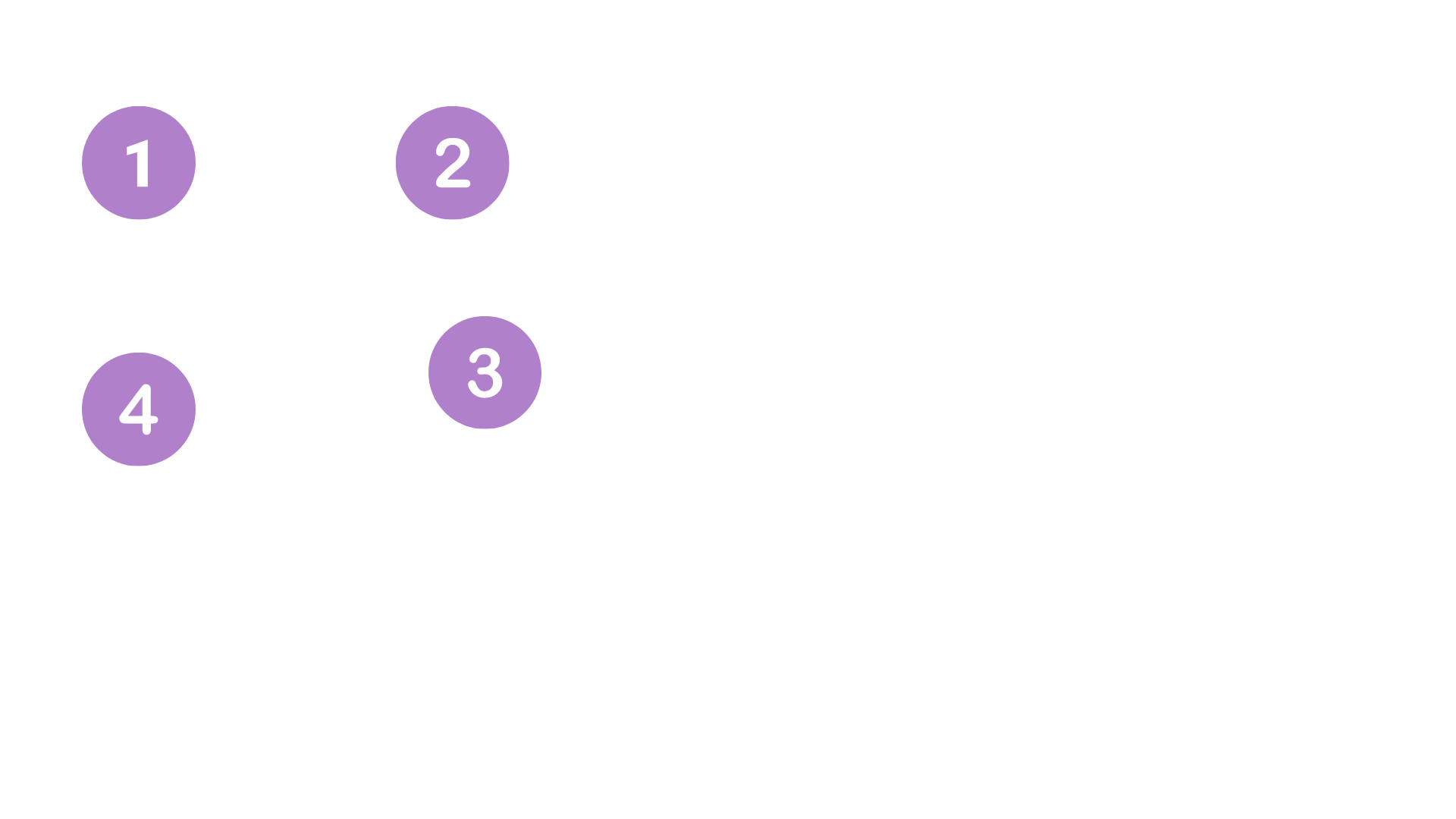 Từ các thừa số và tích dưới đây, em hãy lập các phép nhân thích hợp.
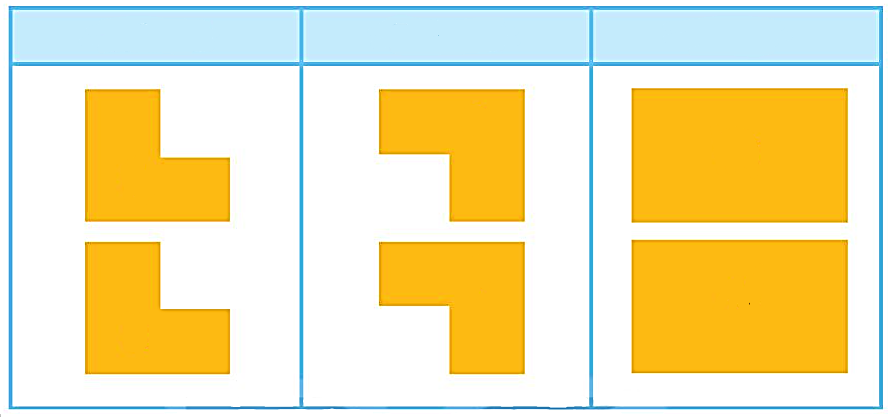 Thừa số
Thừa số
Tích
7
16
2
8
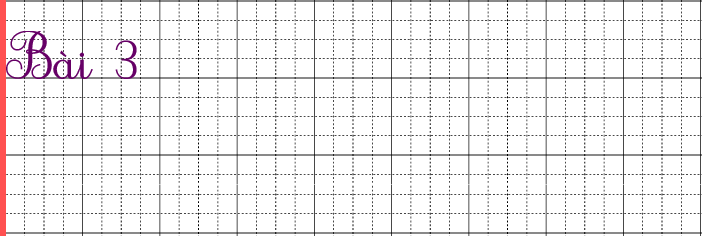 14
2
2 x 8 = 16
2 x 7 = 14
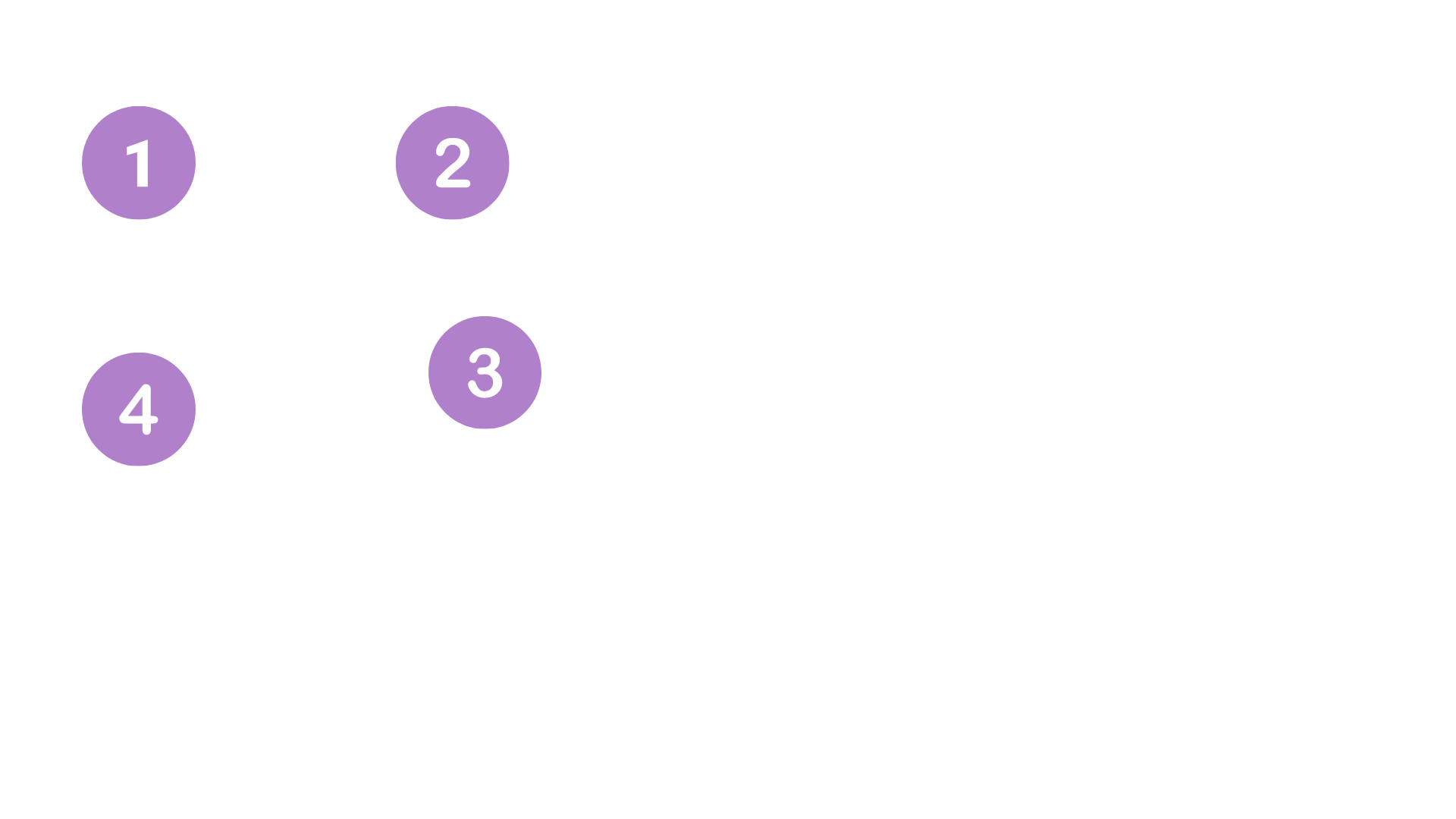 Một con cua có 2 cái càng.
a) 5 con cua có bao nhiêu cái càng ?
b) 7 con cua có bao nhiêu cái càng ?
Bài giải
Bài giải
Số càng của 5 con cua là:
Số càng của 7 con cua là:
7
2
?
14
?
?
5
?
10
?
?
14
?
10
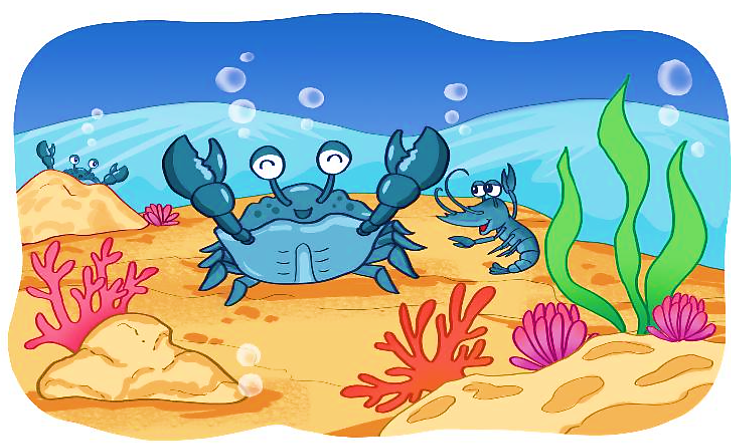 Đáp số:        cái càng.
Đáp số:        cái càng.
Chúc các con học tốt !